Getting Ready
Lesson A
[Speaker Notes: ufliteracy.org]
[Speaker Notes: See UFLI Foundations Getting Ready lesson plans for sound wall activity.]
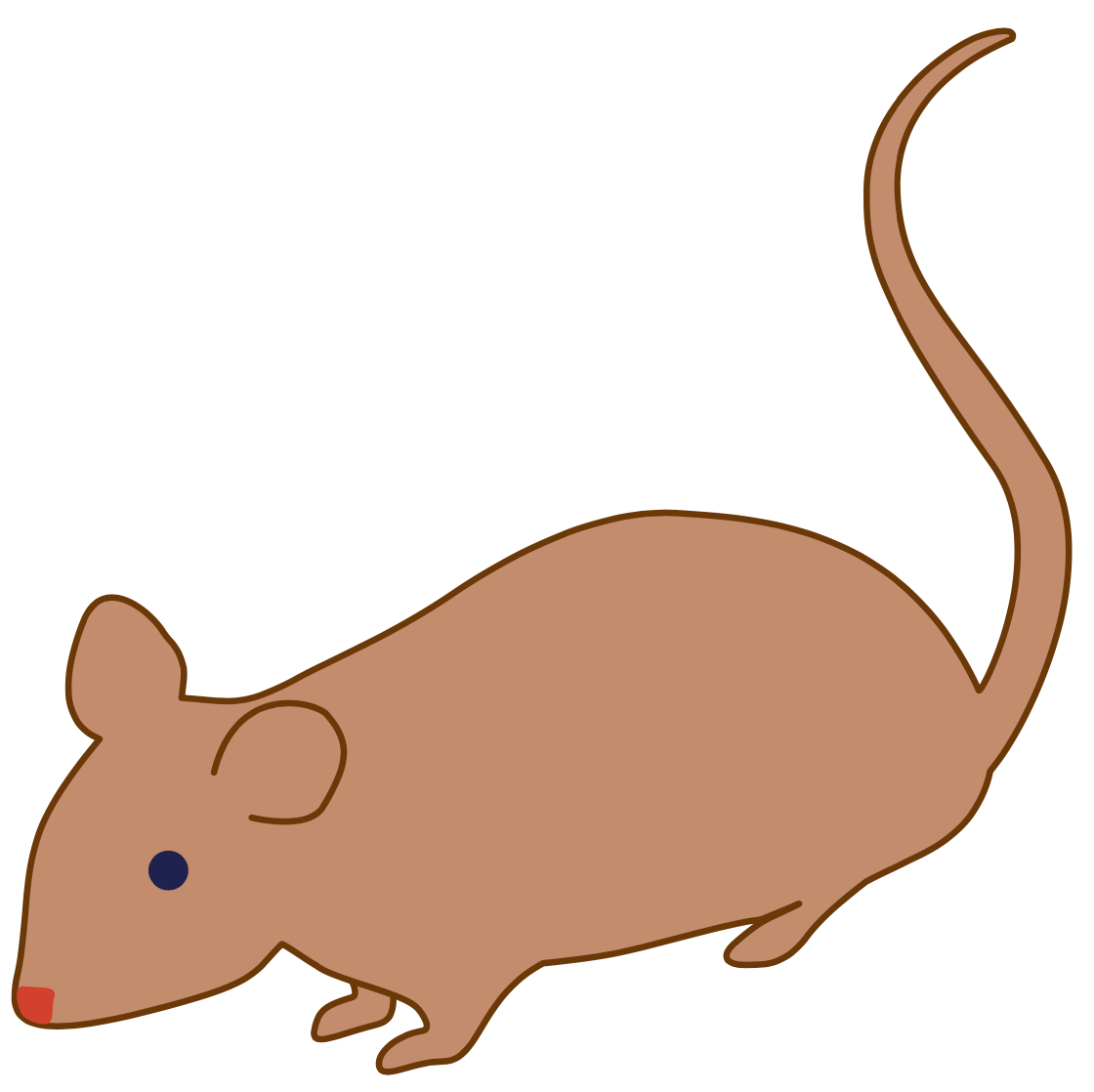 [Speaker Notes: Introduction: Sounds
/mmm/ (mouse)]
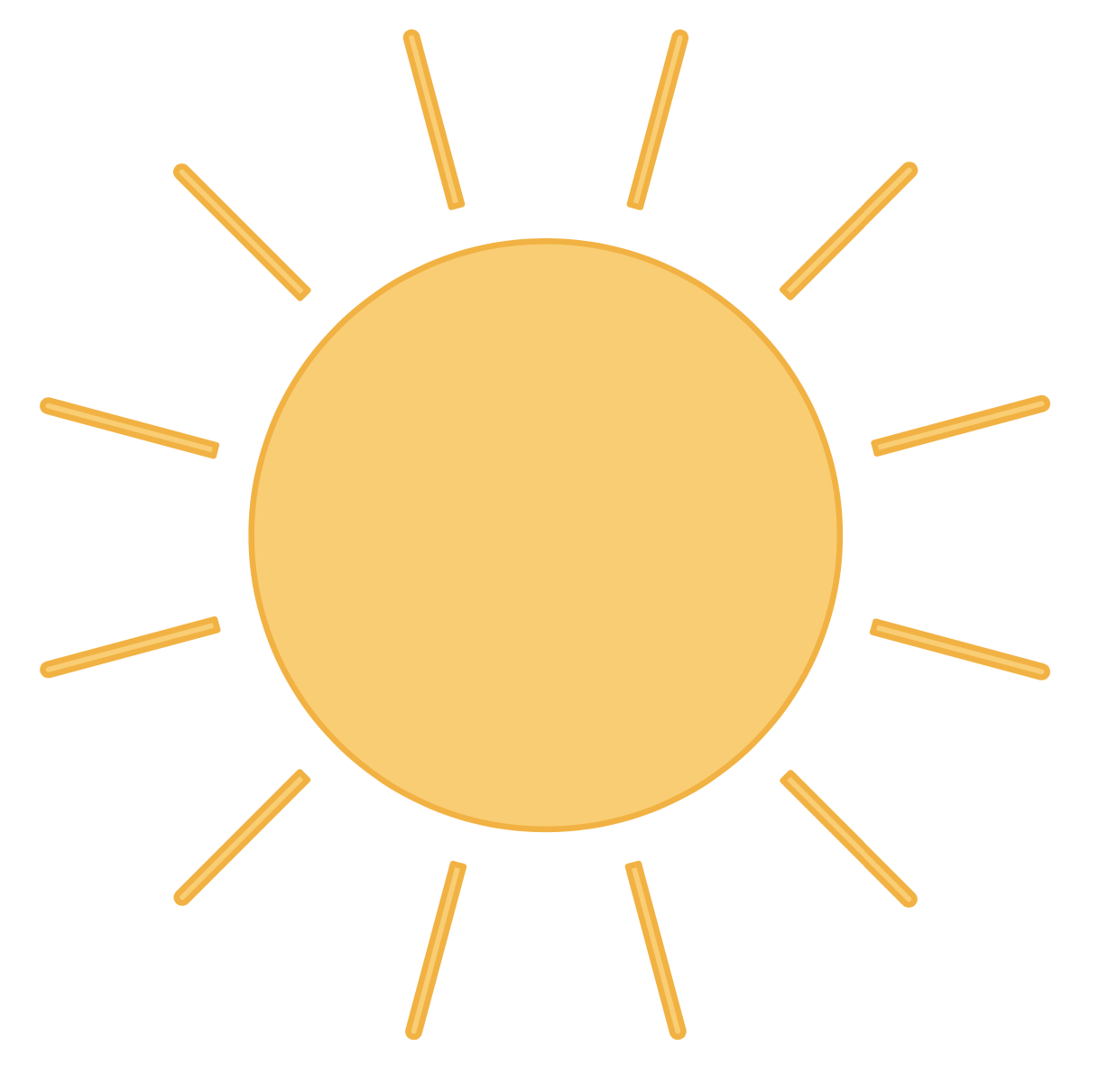 [Speaker Notes: /sss/ (sun)]
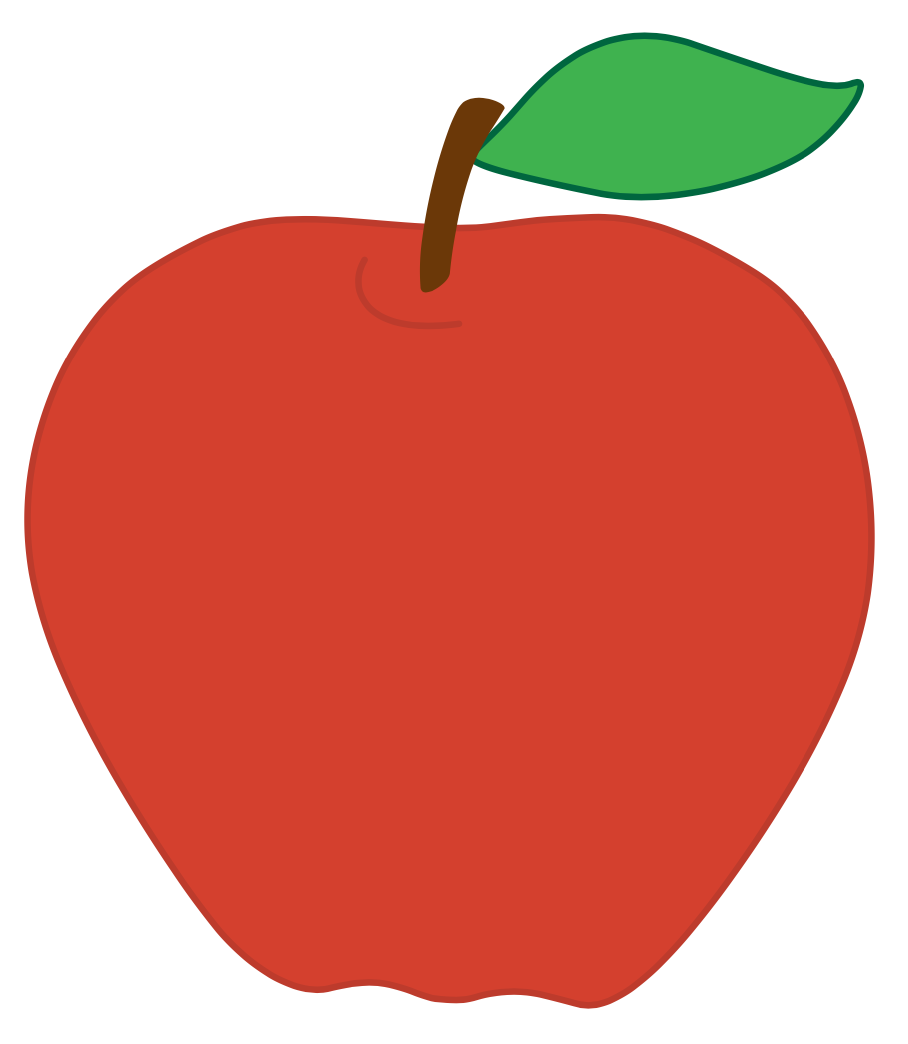 [Speaker Notes: /ăăă/ (apple)]
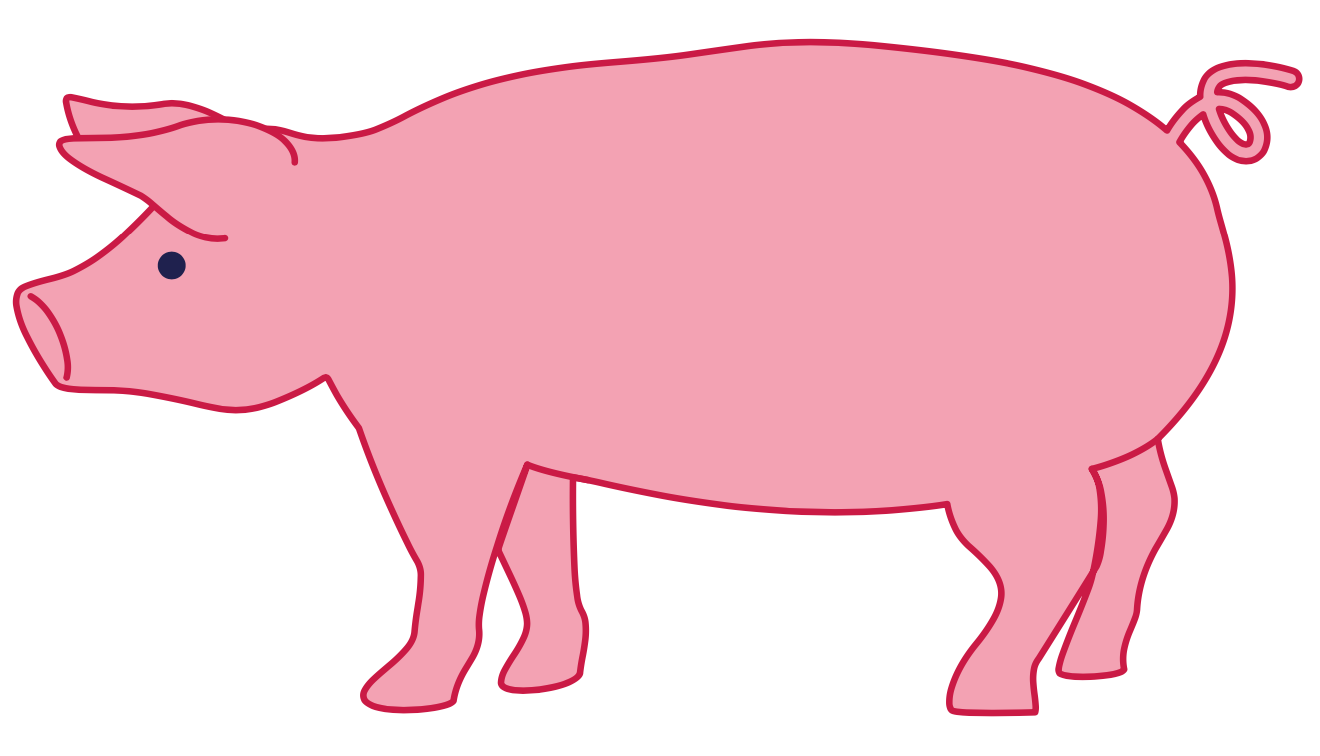 [Speaker Notes: /p/ (pig)]
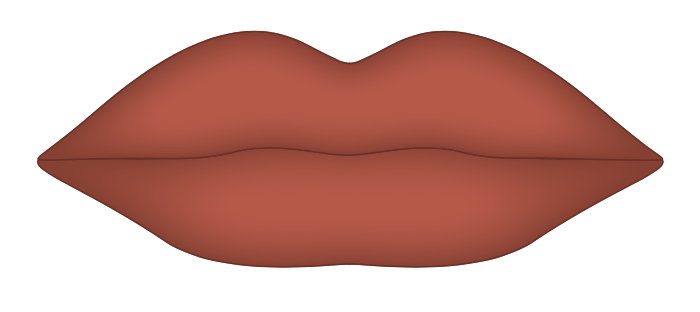 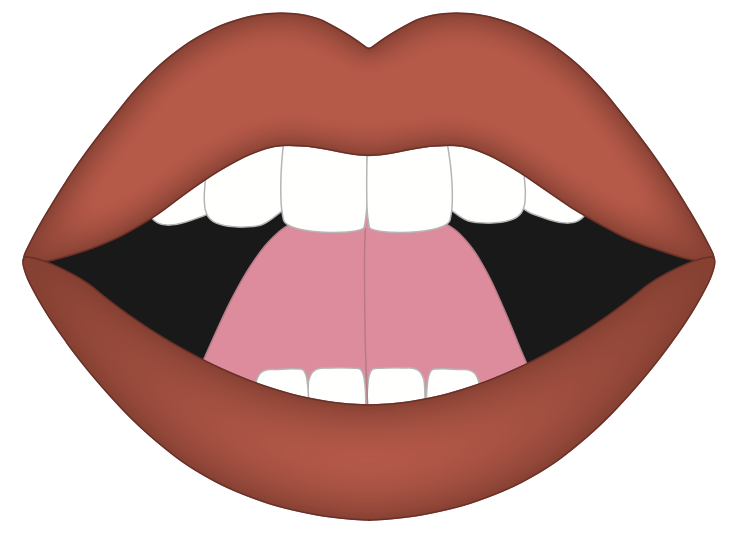 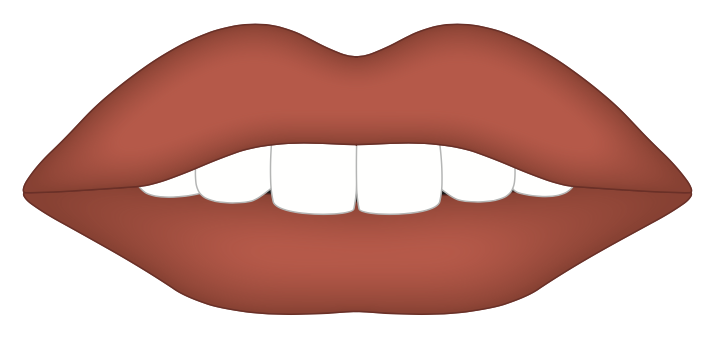 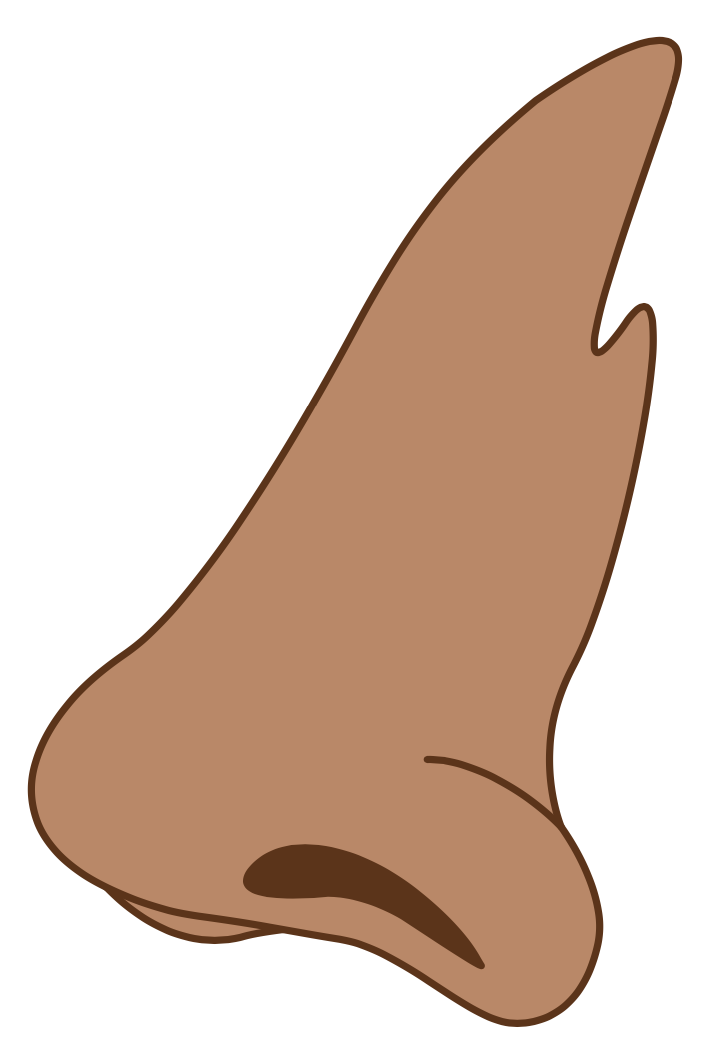 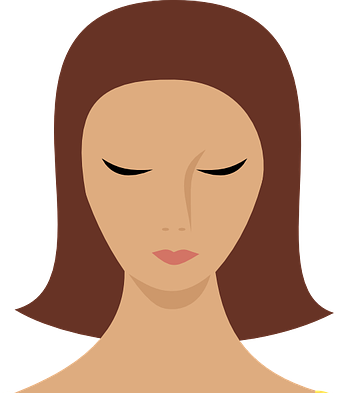 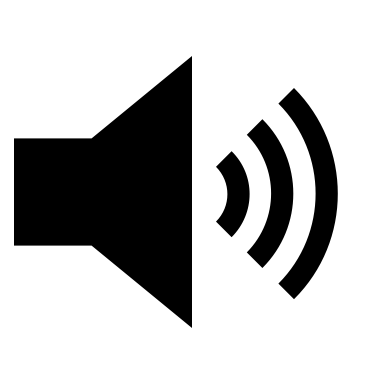 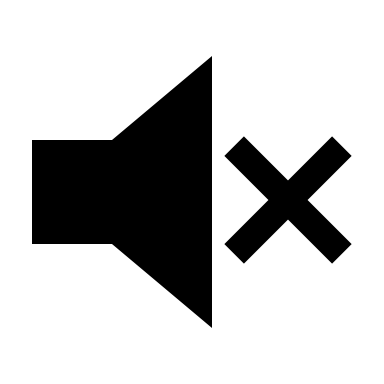 [Speaker Notes: Voiced & Unvoiced Sounds]
[Speaker Notes: See UFLI Foundations Getting Ready lesson plans for alphabet knowledge and letter formation activity.]
Let’s practice sky writing!
Let’s practice tracing!
Let’s practice circles!
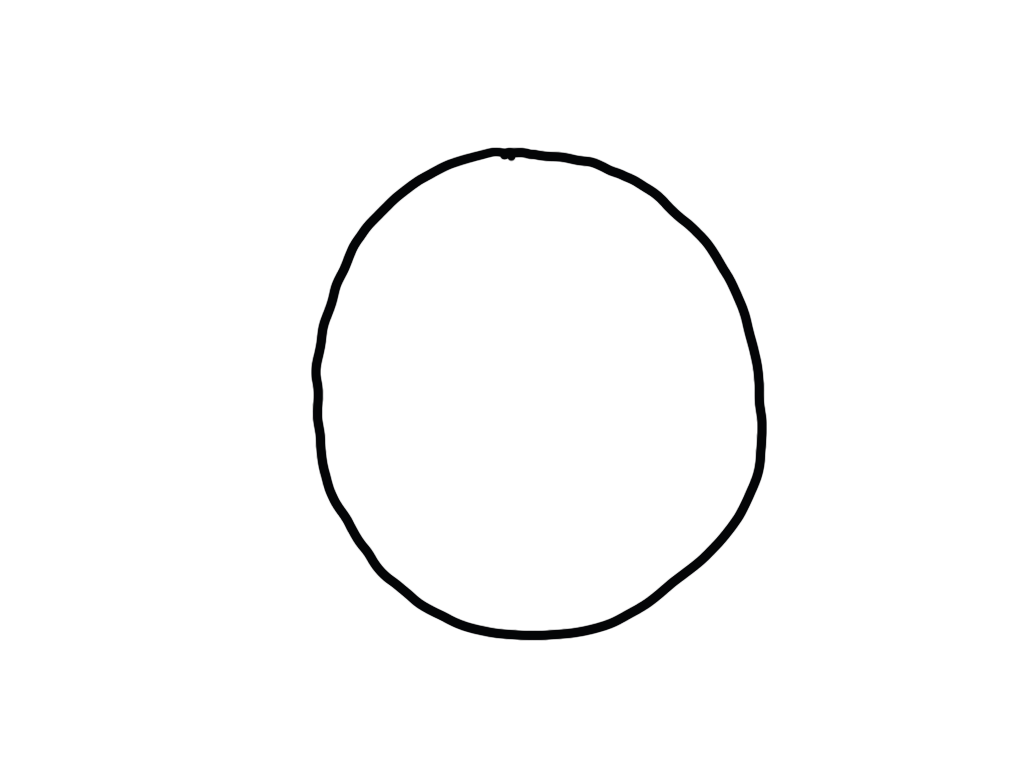 Watch me write
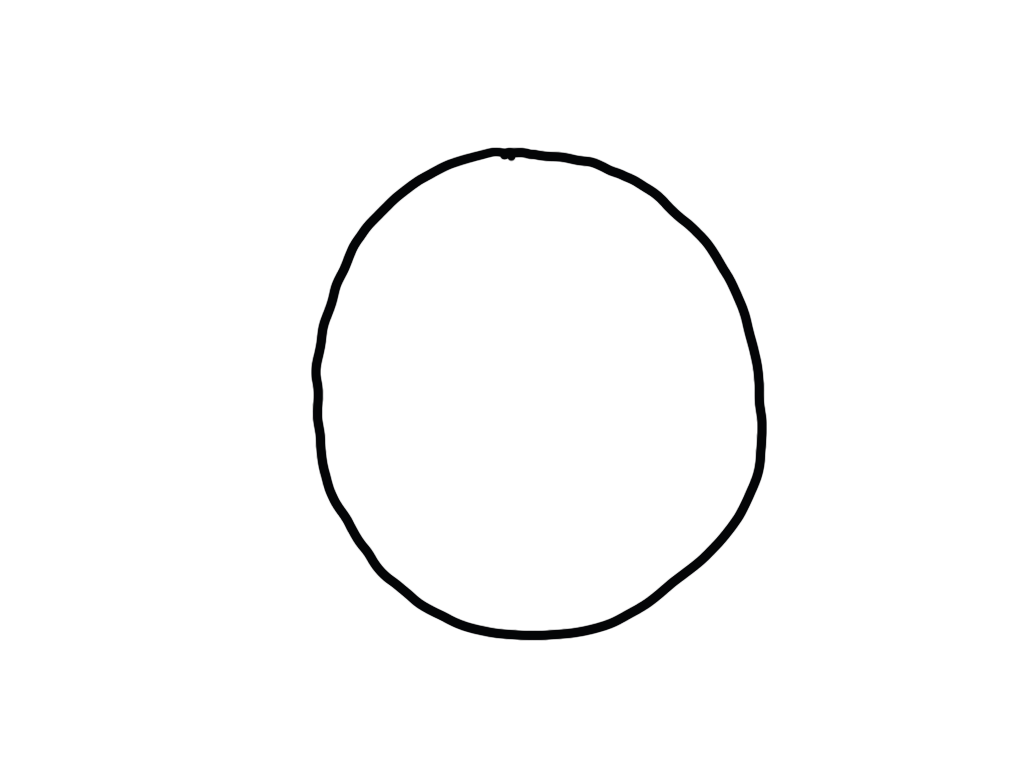 Let’s write together
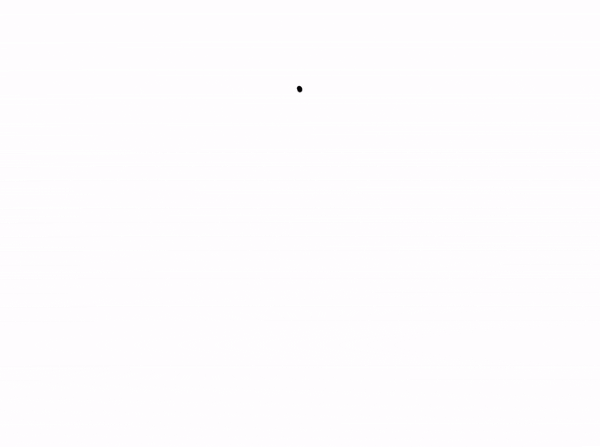 [Speaker Notes: circle gif]
Let’s practice curves!
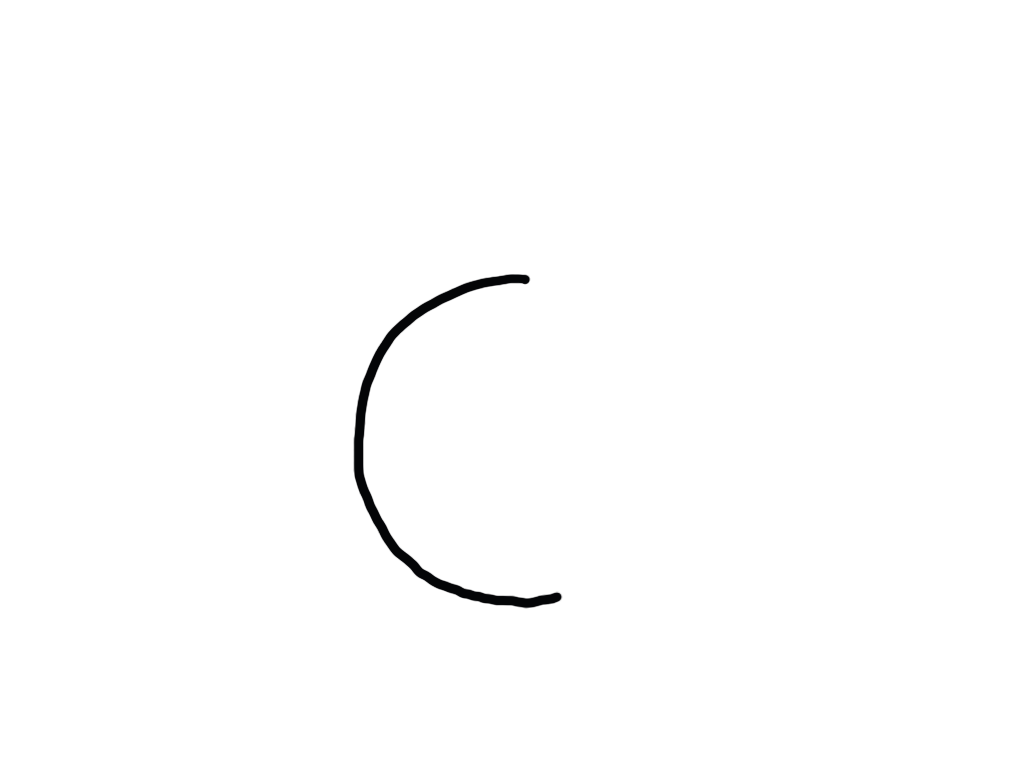 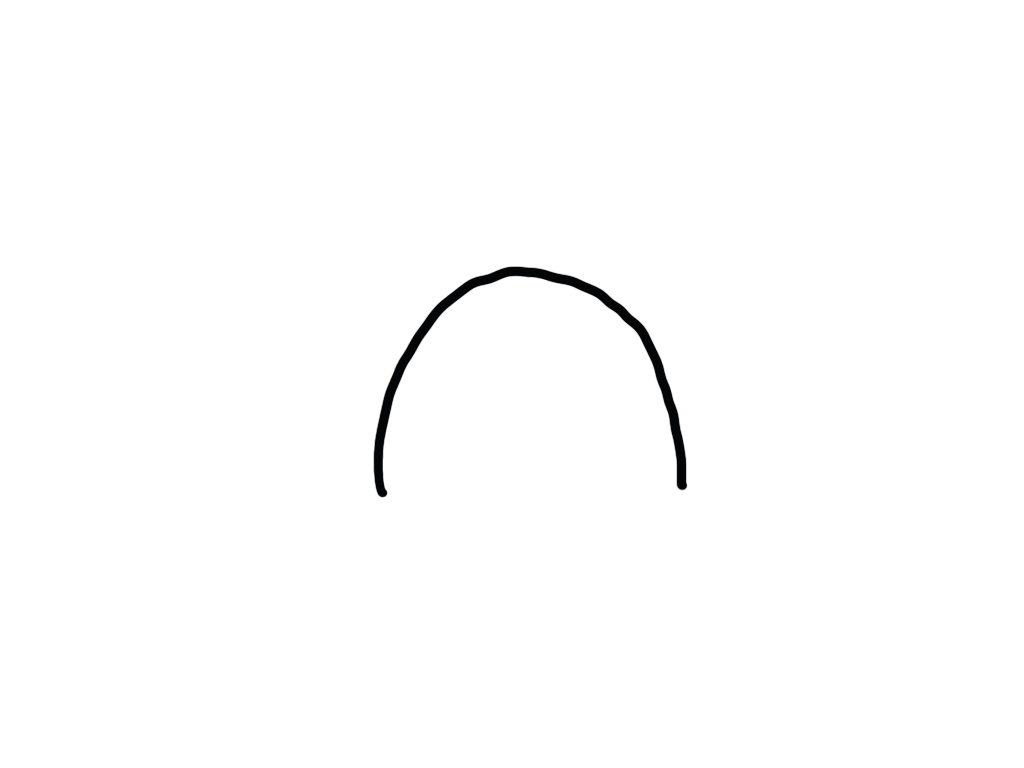 hump
half circle
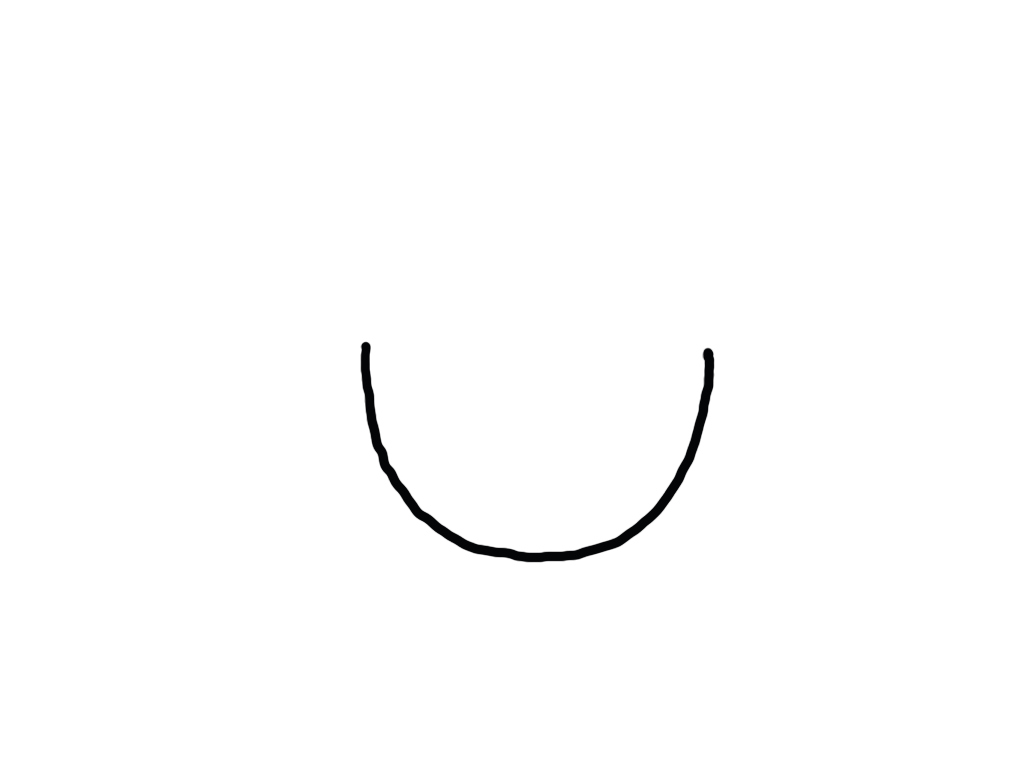 smile
Watch me write
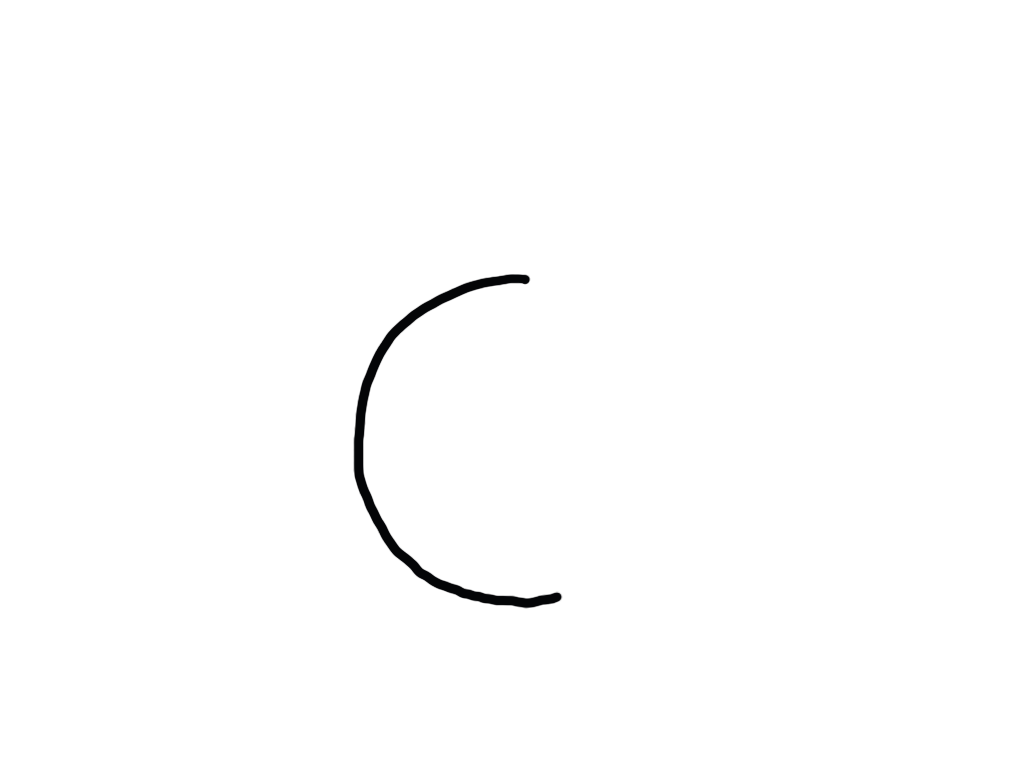 Let’s write together
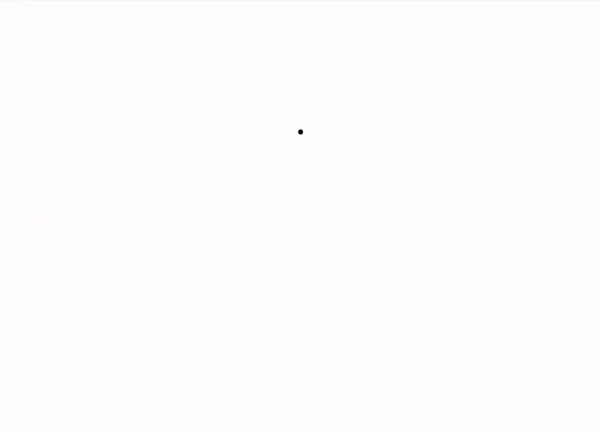 [Speaker Notes: half circle gif]
Watch me write
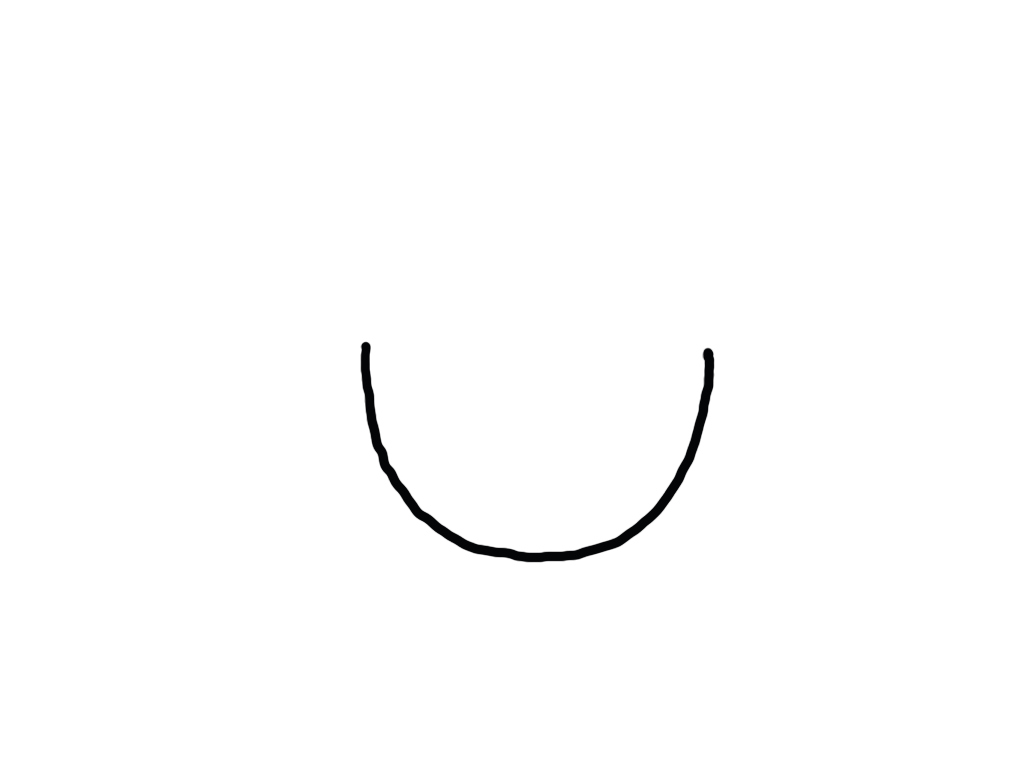 Let’s write together
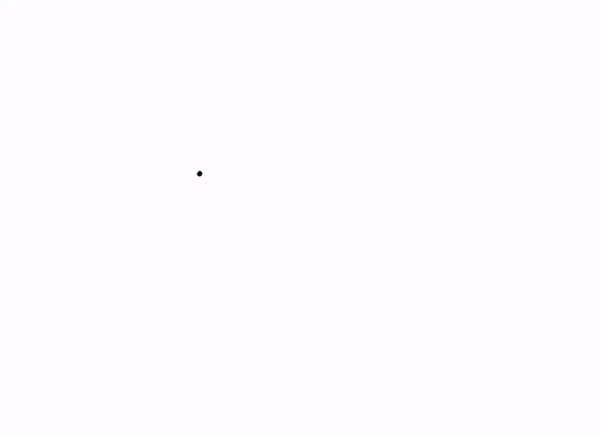 [Speaker Notes: smile gif]
Watch me write
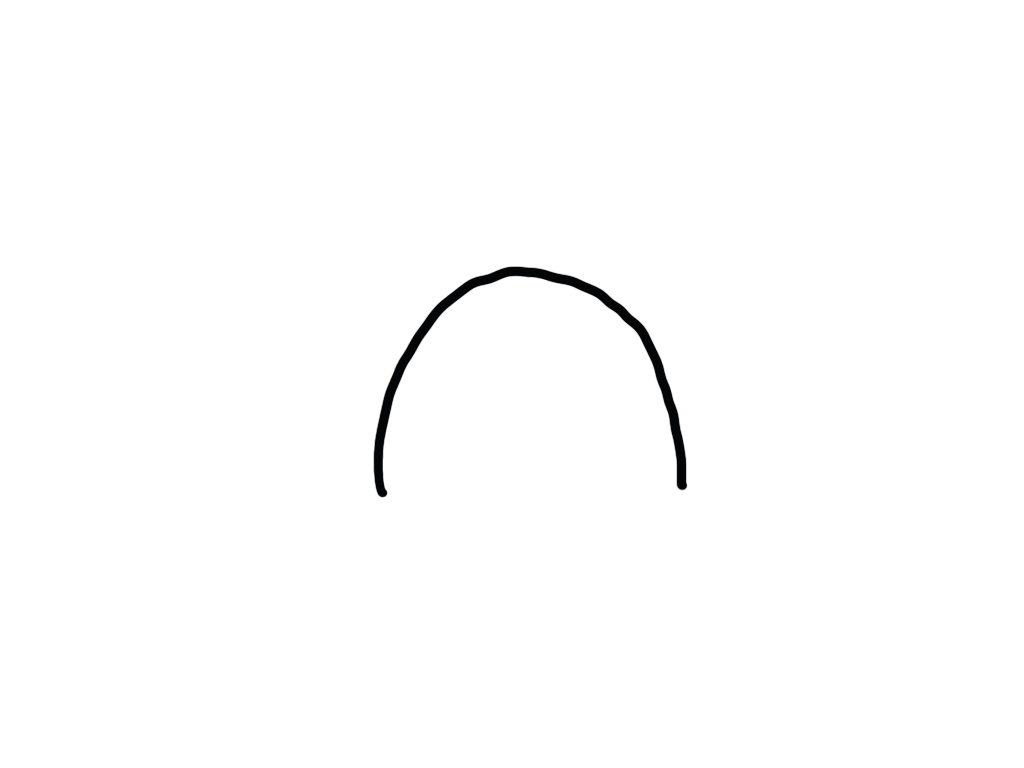 Let’s write together
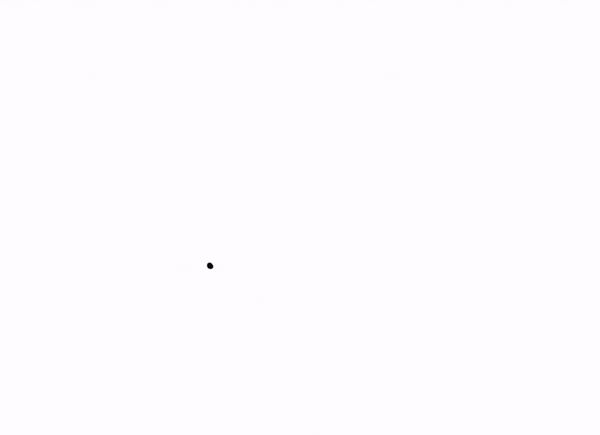 [Speaker Notes: hump gif]
Insert brief reinforcement activity and/or transition to next part of reading block.